Who Is This?
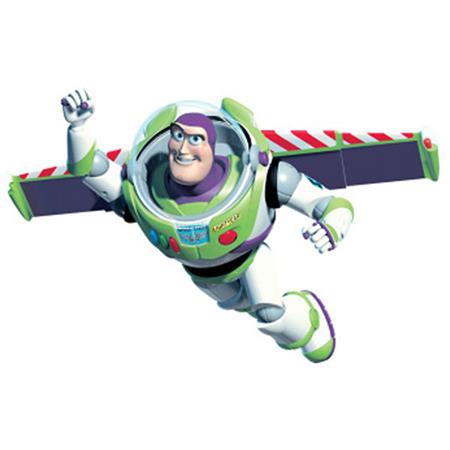 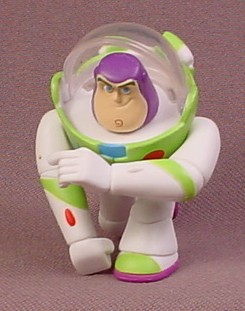 To Infinity and Beyond!
To Infinity and Beyond
His…
Power
Plan
Passion
Principles
God Wants Us to Impact the World…
                  …from Infinity and Beyond!
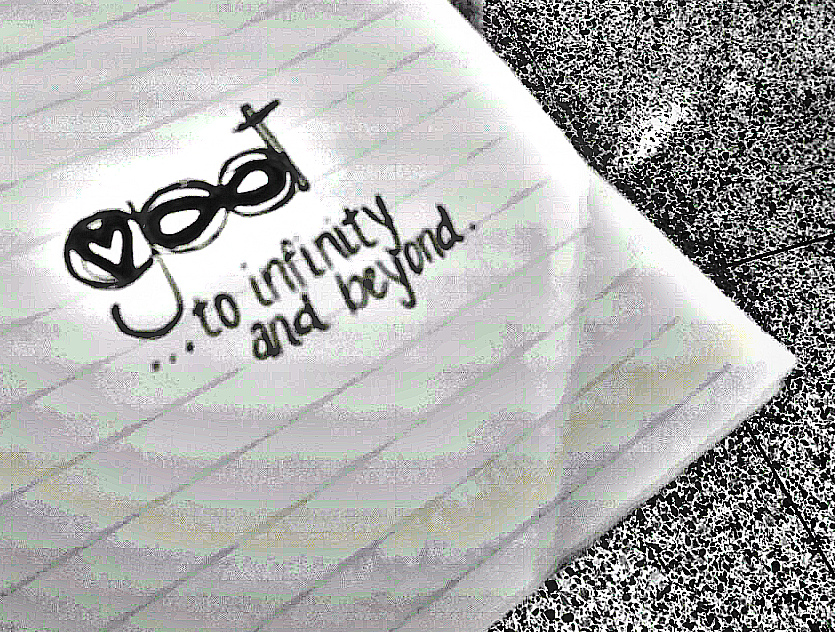 To Infinity and Beyond
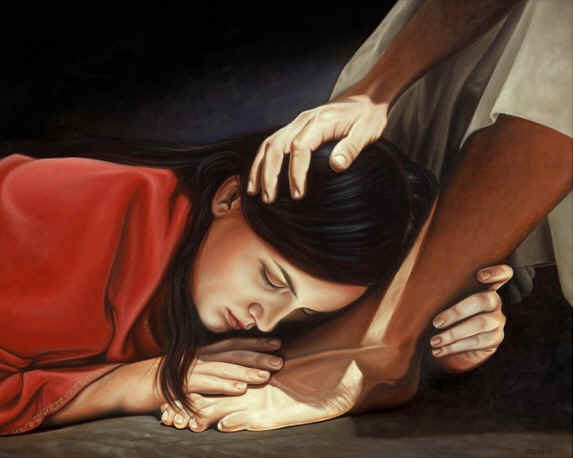 Pt 2
Excellent Lifestyle
“She Did What She Could Do”
Mark 14:1-9
ECC
Aug 2, 2015
These Were Difficult Days For Jesus
Last Stages of Earthly Ministry
Celebration /Tragedy…
                  …Walking Hand in Hand
Sought (seek to do harm)
Craft (to Decoy –bait trap)
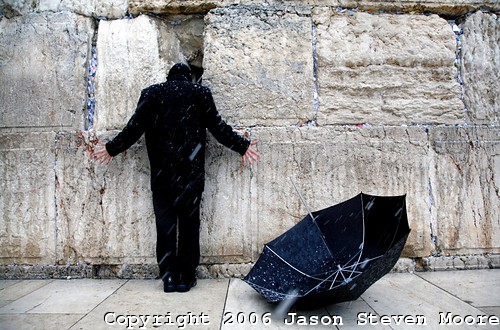 These Were Difficult Days For Jesus
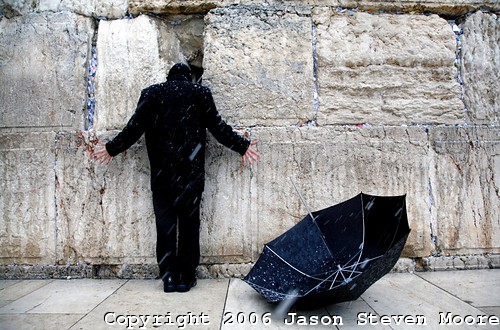 Leaders Plotted His Death
He was Surrounded by..
                   …Critics & Enemies
He Found Comfort Through…	    
                    …Fellowship 
One Woman Took Advantage of This
       And She Did What She Could Do
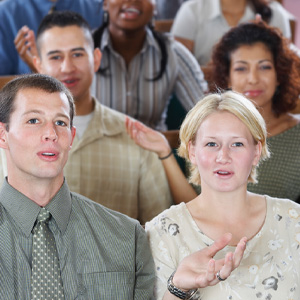 Satan Desires to Halt the Work of God
Insufficient 
Ability
Resources
Overload
Trials
Break Focus- trying to get by
Preoccupied
Activity
Break Focus - doing own thing
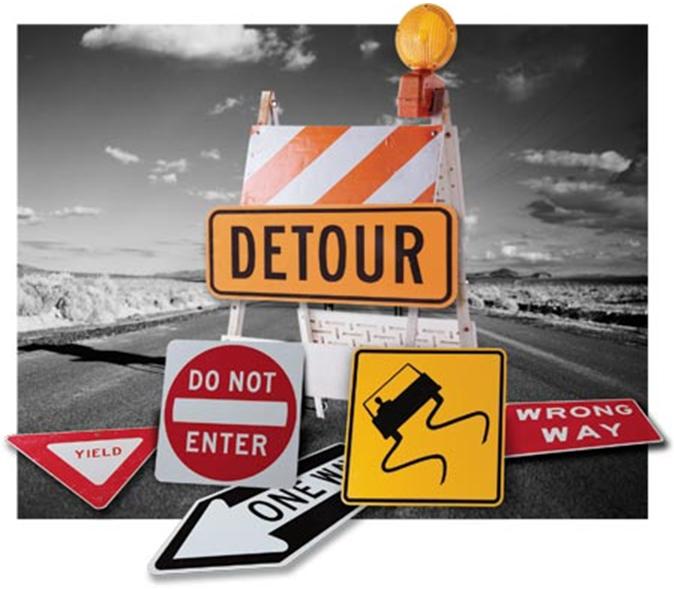 She Did What She Could Do...
…with What She Had  (3)
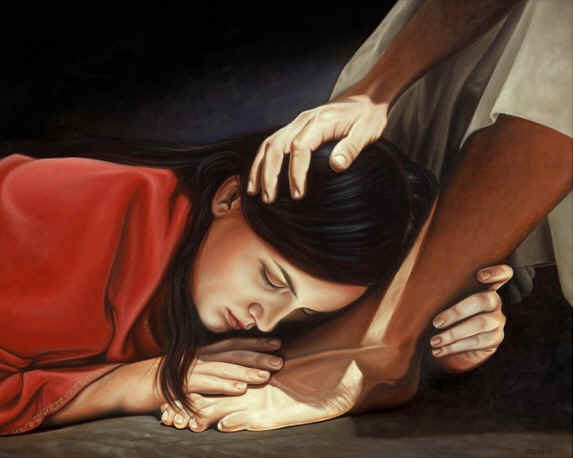 Some Often..
“Think” …of what They Would Do
Their Life Overshadowed by “What If ?”
If I had certain talent, skill, ability
“Complain” …about what Others Do
Their Life Overshadowed by “Why Them?”
“Complain” …about what Others Don’t Do
Their Life Overshadowed by… 
              …“Why Not Someone Else?”
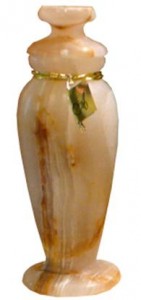 She Did What She Could Do...
…with What She Had  (3)
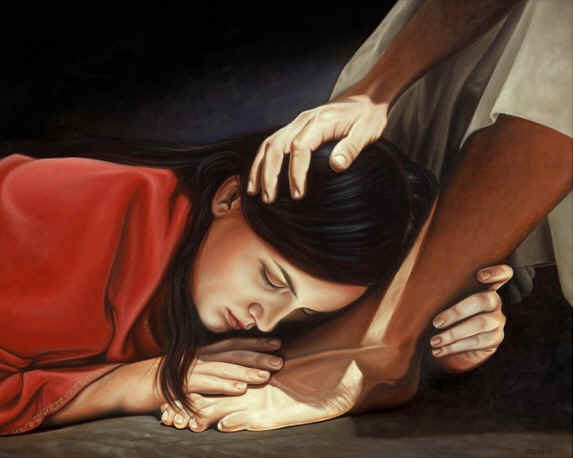 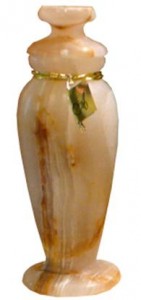 This Woman Did Something… 
  She:
“Sought out”  of her Best
“Counted out”  the Cost
“Gave out”  Freely
Worship…
= “Worth-ship”
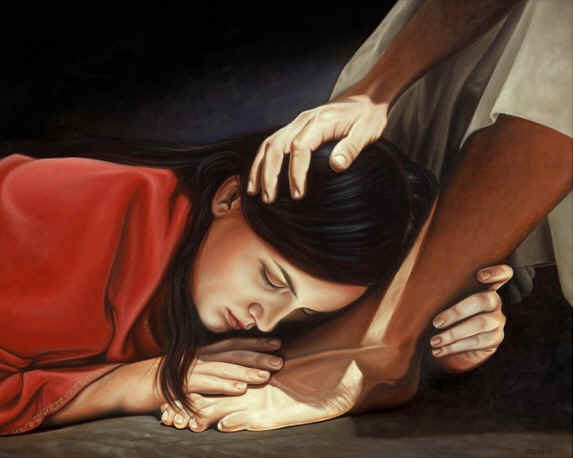 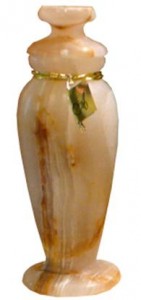 3 Words to Describe What She Had:
Ointment 
         (myrrh oil)
Spikenard 
          (nard-India + Pure-Unadulterated)
Precious 
          (ext expensive -very end limit …
                                           ..very costly)
She Did What She Could Do… 
                          …with What She Had
She Did What She Could Do...
…while She Could Do It (3, 8)
Church Paralyzed by Procrastination
                        3 Signs(Words):
Some are Going to Do Something…
“Sometime”
“Tomorrow” 
“Waiting for Right Time”
                She…
Saw Opportunity
Seized Opportunity
Secured Opportunity
She Did What She Could Do...
…Regardless of the Critics (4, 5)
There is Always:
Critics
Chance
Choice
Saul (I Sam 15:24)
David (I Sam 17)
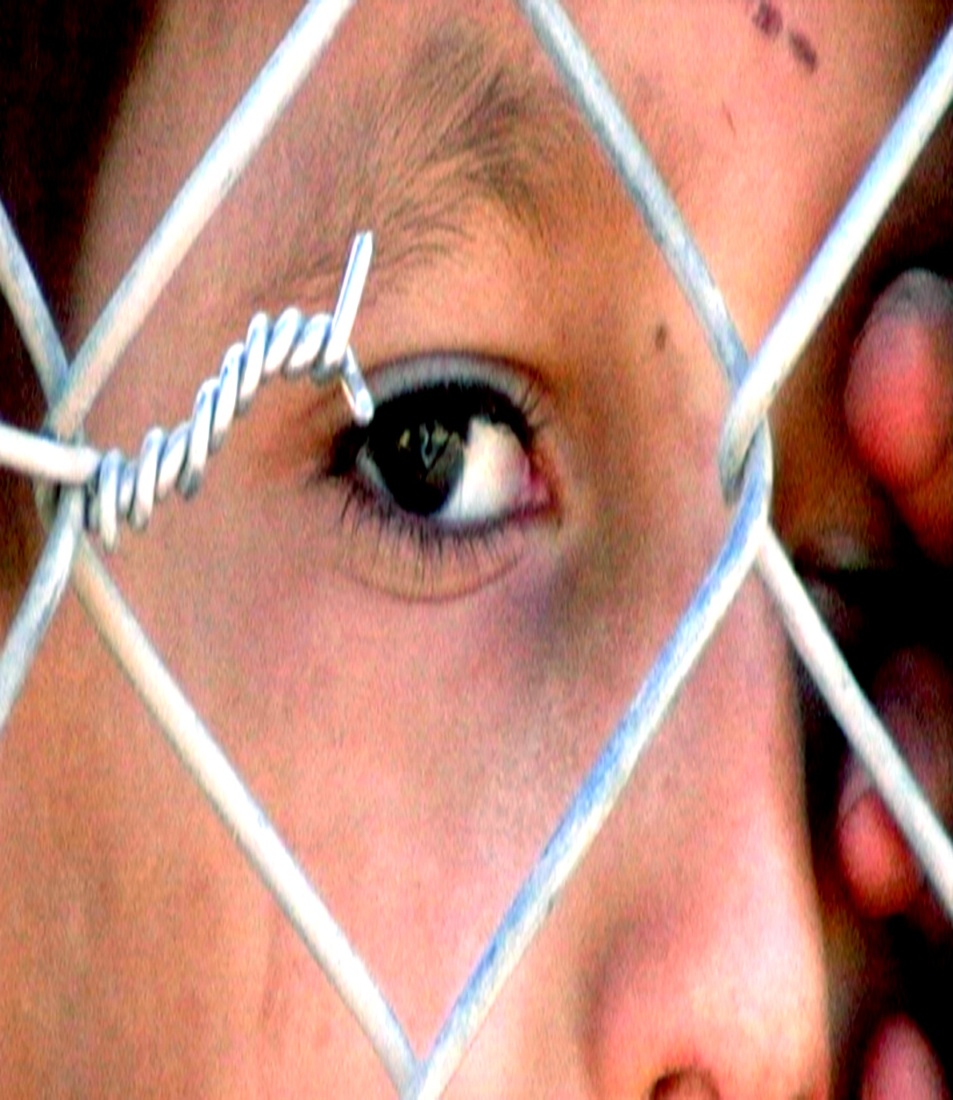 She Did What She Could Do...
…for Jesus (6)
Her Motive was Right (7)
Her Actions were Right
Unselfish (3)
Compassionate (8)
Prophetic (8)
She Set a Good Example (6)
She was Rewarded for her Sacrifice of Love (9)
      Are We Doing What We Can Do?
        …to Infinity and Beyond!!!!
Procrastination
Root = Fear
Reasons = Fear of… 
1. Hurt - Judges 11- Jepthah
2. Failure Replay - Barabbas / Mark 
3. Inability - Num 13
4. Change - Rev 2:1
5. Opinion - Gal 2:11
6. Success - easier to live in Excuses…
 …than to Bear the Burden to Go Forward